Intelligent Systems (AI-2)

Computer Science cpsc422, Lecture 20

Mar,  3,  2021
Slide credit: some slides adapted from Stuart Russell (Berkeley), some from Padhraic Smyth (UCIrvine)
CPSC 322, Lecture 20
[Speaker Notes: Lecture 20]
422 big picture
StarAI (statistical relational AI)
Hybrid: Det +Sto
Prob CFG
Prob  Relational Models
Markov Logics
Deterministic
Stochastic
Belief Nets
Logics
Approx. : Gibbs
First Order Logics
Markov Chains and HMMs
Forward, Viterbi….
Approx. : Particle Filtering
Ontologies
Query
Undirected Graphical Models
	Markov Networks
  Conditional Random Fields
Full Resolution
SAT
Markov Decision Processes  and  
Partially Observable MDP
Planning
Value Iteration
Approx. Inference
Representation
Reinforcement Learning
Applications of AI
Reasoning
Technique
CPSC 322, Lecture 20
[Speaker Notes: Breadth and Depth]
Logics in AI (322): Similar slide to the one for planning
Propositional Definite Clause  Logics
Semantics and Proof Theory
Satisfiability Testing (SAT)
Propositional Logics
First-Order Logics
Description  Logics
Hardware Verification
Production Systems
Product Configuration
Ontologies
Cognitive Architectures
Semantic Web
Video Games
Summarization
Tutoring Systems
Information Extraction
CPSC 322, Lecture 20
Relationships between different Logics (better with colors)
CPSC 322, Lecture 20
Lecture Overview
Basics Recap: Interpretation / Model /.. 
Propositional Logics
Satisfiability, Validity
Resolution in Propositional logics
CPSC 322, Lecture 20
Basic definitions from 322 (Semantics)
Definition (interpretation)
An interpretation I  assigns a truth value to each atom.
Definition (truth values of statements cont’): A knowledge base KB  is true in I  if and only if every clause in KB  is true in I.
CPSC 322, Lecture 20
[Speaker Notes: We can use the interpretation to determine the truth value of clauses and knowledge bases:]
PDC Semantics: Knowledge Base (KB)
A knowledge base KB is true in I if and only if every clause in KB is true in I.
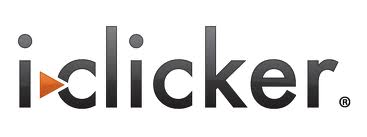 Which of the three KB below is true in I1  ?
C
A
B
p
r
s ← q ∧ p
p
q
s ← q
p
q ← r ∧ s
CPSC 322, Lecture 20
PDC Semantics: Knowledge Base (KB)
A knowledge base KB is true in I if and only if every clause in KB is true in I.
KB3
KB1
KB2
p
r
s ← q ∧ p
p
q
s ← q
p
q ← r ∧ s
Which of the three KB above is True in I1 ?
KB3
CPSC 322, Lecture 20
PDC Semantics: Knowledge Base
Definition (truth values of statements cont’): A knowledge base KB  is true in I  if and only if every clause in KB  is true in I.
CPSC 322, Lecture 20
Basic definitions from 322 (Semantics)
Definition (interpretation)
An interpretation I  assigns a truth value to each atom.
Definition (truth values of statements cont’): A knowledge base KB  is true in I  if and only if every clause in KB  is true in I.
Definition (model)
A model of a set of clauses (a KB) is an interpretation in which all the clauses are true.
CPSC 322, Lecture 20
[Speaker Notes: We can use the interpretation to determine the truth value of clauses and knowledge bases:]
Example: Models
Which interpretations are models?
CPSC 322, Lecture 20
[Speaker Notes: is a model of KB
   not a model of KB 
   is a model of KB
   is a model of KB
   not a model of KB]
Basic definitions from 322 (Semantics)
Definition (interpretation)
An interpretation I  assigns a truth value to each atom.
Definition (truth values of statements cont’): A knowledge base KB  is true in I  if and only if every clause in KB  is true in I.
Definition (model)
A model of a set of clauses (a KB) is an interpretation in which all the clauses are true.
Definition (logical consequence)
If KB  is a set of clauses and G  is a conjunction of atoms, G  is a logical consequence of KB, written KB ⊧ G, if G  is true  in every model of KB.
CPSC 322, Lecture 20
[Speaker Notes: We can use the interpretation to determine the truth value of clauses and knowledge bases:]
Example: Logical Consequences
Which of the following is true?
  KB ⊧ q, KB ⊧ p, KB ⊧ s, KB ⊧ r
CPSC 322, Lecture 20
[Speaker Notes: KB ⊧ q, KB ⊧ p, KB ⊭ s, KB ⊭ r]
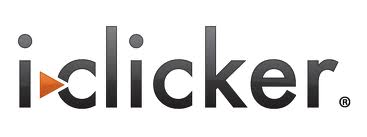 Is it true that  if
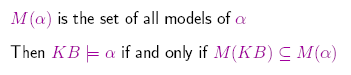 CPSC 322, Lecture 20
Basic definitions from 322 (Proof Theory)
Definition (soundness)
A proof procedure is sound if KB ⊦ G implies KB ⊧ G.
Definition (completeness)
A proof procedure is complete if KB ⊧ G implies KB ⊦ G.
CPSC 322, Lecture 20
(Propositional) Logic: Key ideas
Given a domain that can be represented with n propositions you have ............interpretations (possible worlds)

If you do not know anything you can be in any of those

If you know that some logical formulas are true (your …….). You know that you can be only in .........................
It would be nice to know what else is true in all those.......
CPSC 322, Lecture 20
Lecture Overview
Basics Recap: Interpretation / Model / 
Propositional Logics
Satisfiability, Validity
Resolution in Propositional logics
CPSC 322, Lecture 20
Relationships between different Logics (better with colors)
CPSC 322, Lecture 20
Propositional logic: Syntax
Atomic sentences = single proposition symbols
E.g., P, Q, R
Special cases: True = always true, False = always false

Complex sentences:  

If S is a sentence, S is a sentence (negation)

If S1 and S2 are sentences, S1  S2 is a sentence (conjunction)

If S1 and S2 are sentences, S1  S2 is a sentence (disjunction)

If S1 and S2 are sentences, S1  S2 is a sentence (implication)

If S1 and S2 are sentences, S1  S2 is a sentence (biconditional)
CPSC 322, Lecture 20
Propositional logic: Semantics
Each interpretation specifies true or false for each proposition symbol
E.g. 	    p	  q	   r
 			false	true	false
Rules for evaluating truth with respect to an  interpretation I :
		S	is true iff 	S is false  

		S1  S2   is true iff 	S1 is true and 	S2 is true

		S1  S2   is true iff 	S1is true or 	S2 is true

		S1  S2 	is true iff	S1 is false or	S2 is true
		        i.e., 	is false iff	S1 is true and	S2 is false

		S1  S2	is true iff	S1S2 is true and S2S1 is true

Simple recursive process evaluates an arbitrary sentence, e.g.,
(p  (q  r ))   p  =
CPSC 322, Lecture 20
[Speaker Notes: With these symbols, 8 possible models, can be enumerated automatically.
is true iff	S1 is false or	S2 is true
p  (q  r ) = true  (true  false) =  true  true = true]
Truth tables for connectives
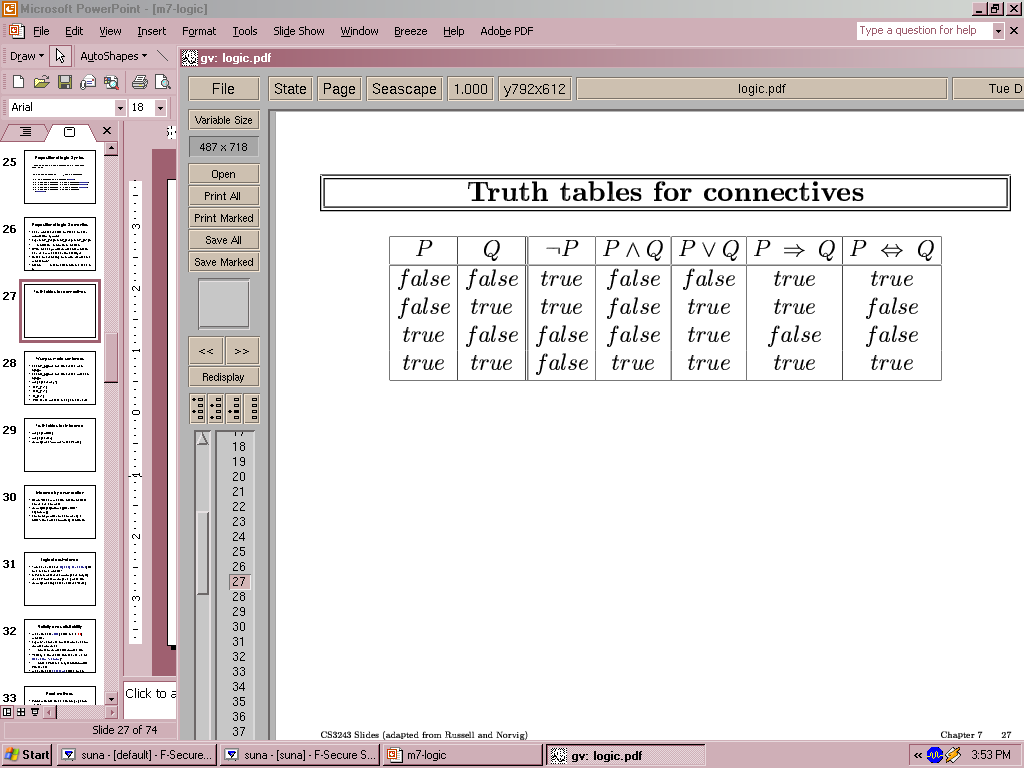 CPSC 322, Lecture 20
Truth tables for connectives
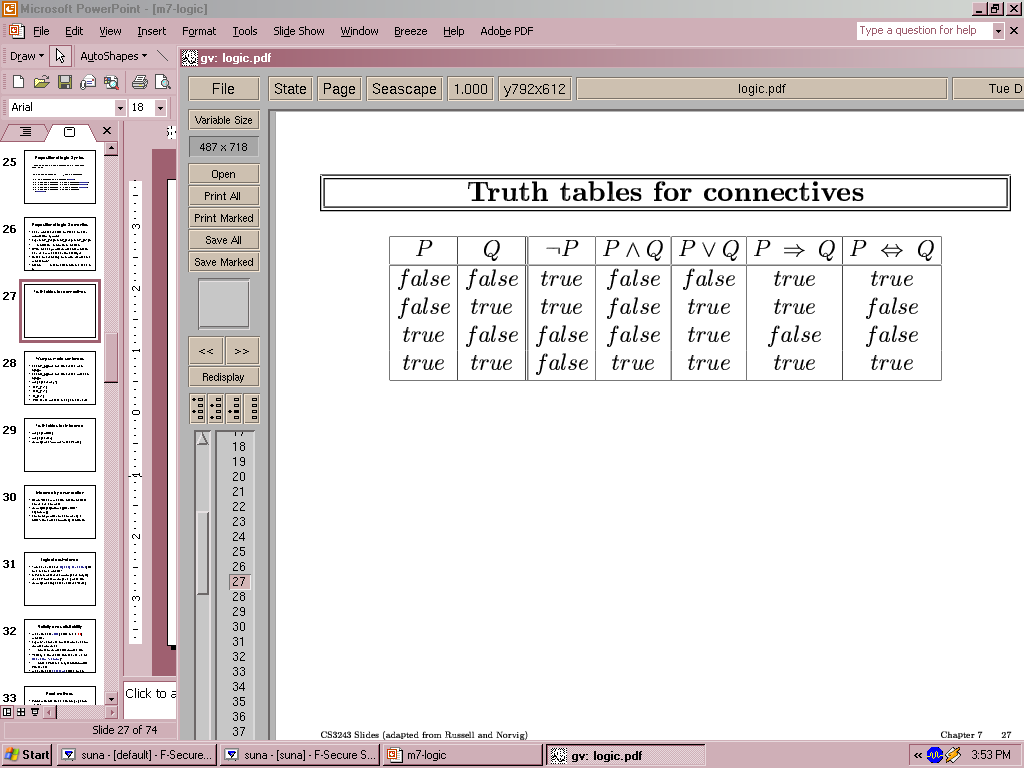 CPSC 322, Lecture 20
[Speaker Notes: Implication is always true
when the premise is false

Why? P=>Q means “if P is true then I am claiming that Q is true,
                                   otherwise no claim” 
Only way for this to be false is if P is true and Q is false]
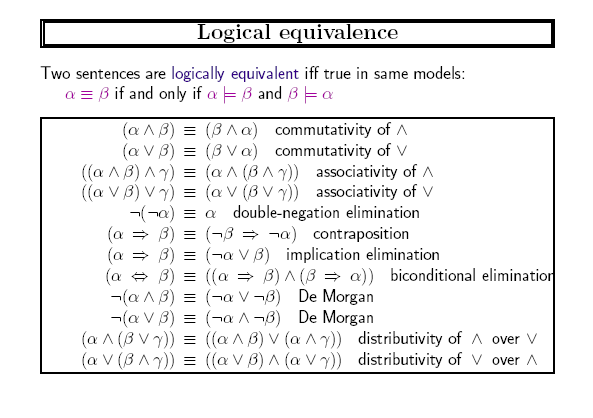 interpretations
CPSC 322, Lecture 20
[Speaker Notes: To manipulate logical sentences we need some rewrite rules.]
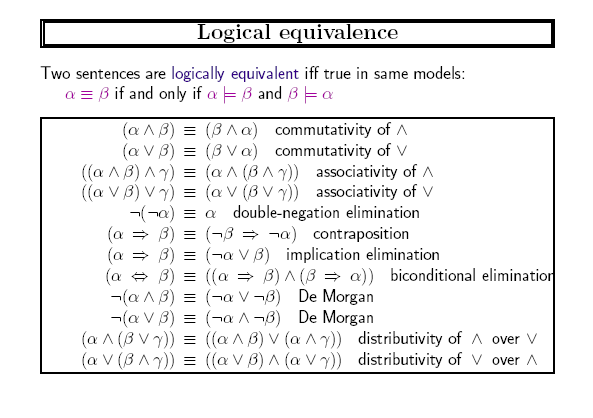 Can be used to rewrite formulas….
CPSC 322, Lecture 20
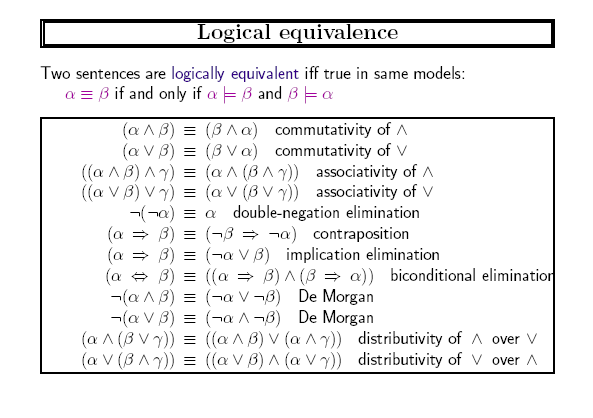 Can be used to rewrite formulas….
CPSC 322, Lecture 20
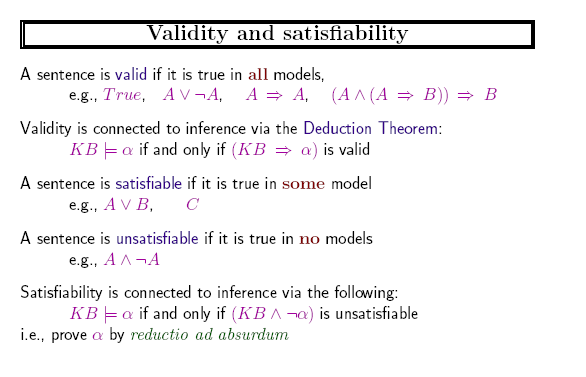 interpretations
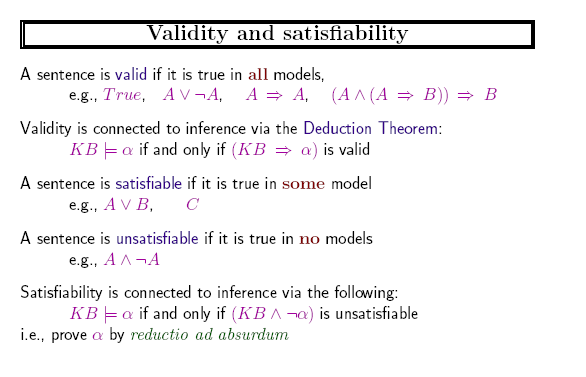 interpretation
interpretations
CPSC 322, Lecture 20
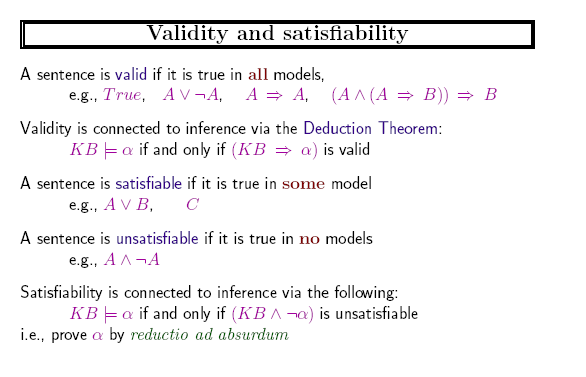 interpretations
i.e There is no interpretations where KB is true and α is false
CPSC 322, Lecture 20
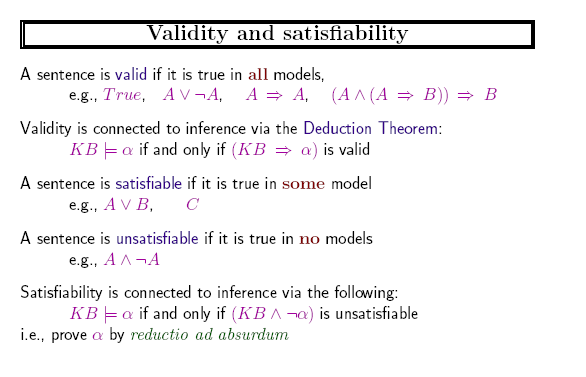 interpretations
interpretations
interpretations
CPSC 322, Lecture 20
Validity and Satisfiability
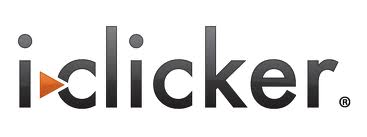 CPSC 322, Lecture 20
Validity and Satisfiability
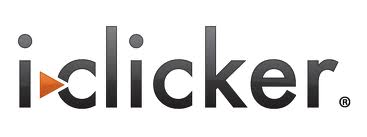 CPSC 322, Lecture 20
Lecture Overview
Basics Recap: Interpretation / Model / 
Propositional Logics
Satisfiability, Validity
Resolution in Propositional logics
CPSC 322, Lecture 20
Proof by resolution
Key ideas



Simple 	Representation for 	
Simple Rule of Derivation
CPSC 322, Lecture 20
Conjunctive Normal Form (CNF)
Rewrite                  into conjunction of disjunctions
literals
(A  B)  (B  C  D)
Clause
Clause
Any KB can be converted into CNF !
CPSC 322, Lecture 20
[Speaker Notes: In fact, any KB can be converted into CNF-3 using clauses 
with at most 3 literals.]
Example: Conversion to CNF
A   (B  C)

Eliminate , replacing α  β with (α  β)(β  α).
(A  (B  C))  ((B  C)  A)

2. Eliminate , replacing α  β with α β.
(A  B  C)  ((B  C)  A)

3. Using de Morgan's rule replace (α β) with (α   β) :
(A  B  C)  ( ( B   C)  A)

4. Apply distributive law ( over ) and flatten:
(A  B  C)  (B  A)  (C  A)
CPSC 322, Lecture 20
Example: Conversion to CNF
A   (B  C)

5. KB is the conjunction of all of its sentences (all are true),
	so write each clause (disjunct) as a sentence in KB:

	…
(A  B  C) 
(B  A) 
(C  A)
…
CPSC 322, Lecture 20
Resolution Deduction step
Resolution: inference rule for CNF: sound and complete! *
“If A or B or C is true, but not A, then B or C must be true.”
“If A is false then B or C must be true, 
or if A is true then D or E must be true, 

hence since A is either true or false, 
B or C or D or E must be true.”
Simplification
CPSC 322, Lecture 20
[Speaker Notes: * Resolution is “refutation complete”
in that it can prove the truth of any entailed sentence by refutation.]
Learning Goals for today’s class
You can:
Describe relationships between different logics
Apply the definitions of Interpretation, model, logical entailment, soundness and completeness
Define and apply satisfiability and validity
Convert any formula to CNF
Justify and apply the resolution step
CPSC 322, Lecture 20
Next Class Fri
Finish Resolution

Another proof method for Prop. Logic
Model checking -  Searching through truth assignments. Walksat.
		

Start First Order Logics
CPSC 322, Lecture 20
Midterm, Mon, March 8 
Will be a Canvas Quiz 
We will start at 4pm sharp
55 minutes
How to prepare…
Go to Office Hours 
Learning Goals (look at the end of the slides for each lecture – complete list has been posted)
Revise all the clicker questions and practice exercises
Practice material has been posted
Check questions and answers on Piazza
CPSC 422, Lecture 19
39
CPSC 322, Lecture 20